Les Mammifères Marins
C.S.M.
Club Subaquatique MayennePiscine Robert-Buron53100 Mayenne
@-Mail : president@plongeemayenne.orgT. D. : 0243023980 T. B. :	0243083750
Affilié n° 03 53-245 N°préfectoral: 2145
Le haut du pavé
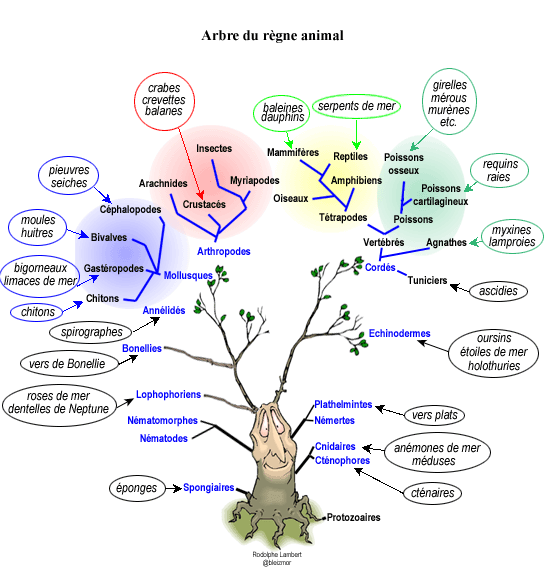 étymologie
Le nom de mammifère vient de :
Mamelle
Fer qui veut dire porter

Ce sont des vertébrés porteurs de mamelles
Animaux évolués, ils ont comme particularités:
D’être retournés à l’eau
La mère porte et allaite son petit
Ils ont des poumons
Ce sont des animaux à sang chaud
Leur corps hydrodynamique est fait pour une nage rapide
Cou rigide
Pas de pilosité
Pas d’oreille externe (pas de pavillon)
L’ancêtre: le Pakicétus
Découvert au Pakistan
Disparu il y a 50 millions d’années
Mêmes narines qu’un mammifère terrestre
Quadrupède à fourrure et à sabots
L’Ambulocétus
49 millions d’années
Le Rodhocétus
46,5 millions d’années
Les narines migrent vers le dessus
Le Procétus
45 millions d’années
Le Kutchicétus
Entre 43 et 46 millions d’années
Le Dorudon
37 millions d’années
Le Basilosaurus
37 millions d’années
L’Atiocétus
Entre 24 et 26 millions d’années
Le Cetothérium
15 millions d’années
Apparition de fanons primitifs
Puis viennent
Le Squaladonte, 16 millions d’années, apparition de l’écholocation
Le Kertiodon, 15 millions d’années, l’ancêtre des dauphins
L’Odobénocetope, 5 millions d’années, de type morse
Description:
Un squelette osseux
Une respiration par des poumons
Un système sanguin
Un système digestif
Un système nerveux
Les nageoires servent de stabilisateurs
La queue est l’organe de propulsion
Le squelette
Constitué d’os
Organisé autours de la colonne vertébrale
Les vertèbres cervicales sont « soudées »
Le squelette (suite)
Les pattes avant se sont transformées en nageoires stabilisatrices
Les pattes arrières sont atrophiées ou transformées en nageoire caudale pour une propulsion rapide(40 Km/h)
La respiration
L’organe principal est le poumon
L’animal respire l’air par ses narines ou évent
Il doit faire surface pour respirer mais peut rester en plongée pendant une heure
La circulation sanguine
L’organe principal est cœur
Même principe que chez l’homme pour les échanges gazeux
La peau
La peau est dépourvue de pilosité, sauf chez la baleine des basques qui possède des poils au menton, la baleine franche du Groenland 
Sa peau est couverte de petites vannes qui s’ouvrent pour permettre à l’eau de passer dans les capillaires (évite l’élévation de température pendant la nage rapide)
Chez certains mammifères, la couche de graisse est importante
Système digestif
Une bouche, un œsophage, un tube digestif
Foie, rein, estomac rien ne manque
L’alimentation est variée,
Les teuthophages mangent des céphalopodes
Les ichtyophages mangent du poisson
Les sarcophages mangent de tres grosses proies ( requin,oiseaux)
Les mysticettes filtrent
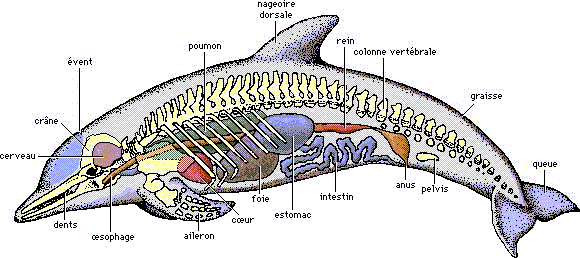 Système nerveux (chez le dauphin)
L’organe est le cerveau 
Un rapport cerveau-poids du corps de 1,2%
(2%chez l’homme)
Un cerveau avec des circonvolutions plus nombreuses que chez l’homme
50% de cellules nerveuses en plus que l’homme
À l’avant tête un système de sonar d’une perfection inouïe
400 sons différents pour communiquer
Mille cliquetis, gémissements, nasillements inaudibles à l’homme
L’écholocation chez les dauphins
Tous les mammifères n’ont pas cette faculté
Système très performant proche du sonar
Un émetteur situé dans le melon
Une réception par la transmission d’ondes sur les os de la mâchoire
La reproduction
Reproduction sexuée avec copulation
Sexes séparés et bien différenciés maturité sexuelle entre 4 et 10 ans
Gestation in-utero
Gestation entre 10 et 16 mois
Un seul petit à la fois tous les 2 ans (parfois 8 ans)
Lactation dure entre 10 et 12 mois
Les autres sens
Des études ont démontré que certains cétacés possèdent des papilles gustatives
Odorat très peu développé voire absent chez les odontocètes
Le toucher est très important dans les relations sociales (invitation à une relation sexuelle)
La vision, n’est pas très importante mais ne doit pas être sous estimée
Chez certains mammifères marins, une légère pilosité persiste. Peut être sert elle d’organe détecteur ?
Mode de vie
Ce sont des animaux qui peuvent parcourir de grandes distances mais certains sont sédentaires ils vivent en communauté
Ils sont essentiellement carnivores (sauf deux espèces), il se nourrissent de plancton ou sont de véritables prédateurs
Leurs ennemis: les requins et le plus redoutable de tous: l’Homme 
Hélices de bateaux, pêcheurs jaloux, pollution, filets dérivants, chasse à la baleine
La classification
Deux ordres principaux:
Les pinnipèdes
Les cétacés
Les pinnipèdes
La nageoire caudale est en forme de pied
Vision et audition développées
Reproduction terrestre
33 espèces dont 5 en France
Famille des Phoques
Famille des Otaries 
Petit pavillon externe pour l’oreille
Famille des Morses
Les cétacés
Les Odontocètes,munis de dents, capturent leurs proies une à une
Une soixantaine d’espèces (dauphins, orques, cachalots, marsouins, béluga, sirène)
Les Mysticètes, munis de fanons, ils filtrent des quantités énorme d’eau pour retenir leur nourriture
Une dizaine d’espèces en danger de mort
La protection des mammifères
Tous ces animaux sont en danger du fait de l’homme
Chasse, pêche
Destruction ou réduction de l’habitat
Pollution (pétrole, sacs plastique)
En France, les phoques sont protégés depuis 1961, mais certains pêcheurs les abattent pour causes de concurrence (mais aussi au Canada ou en Écosse)
La chasse persiste également en ex URSS, en Afrique du Sud, en Uruguay etc.…
Quelques consignes
Il existe en France un laboratoire des mammifères à Océanopolis (Brest) n’hésitez pas à leur communiquer vos informations
Attention ces animaux restent des animaux sauvages, ne les effrayez pas, ne plongez pas avec un troupeau de Dauphins, le grand male reste jaloux de ses prérogatives
En bateau, attention à ne pas les blesser
Les reptiles
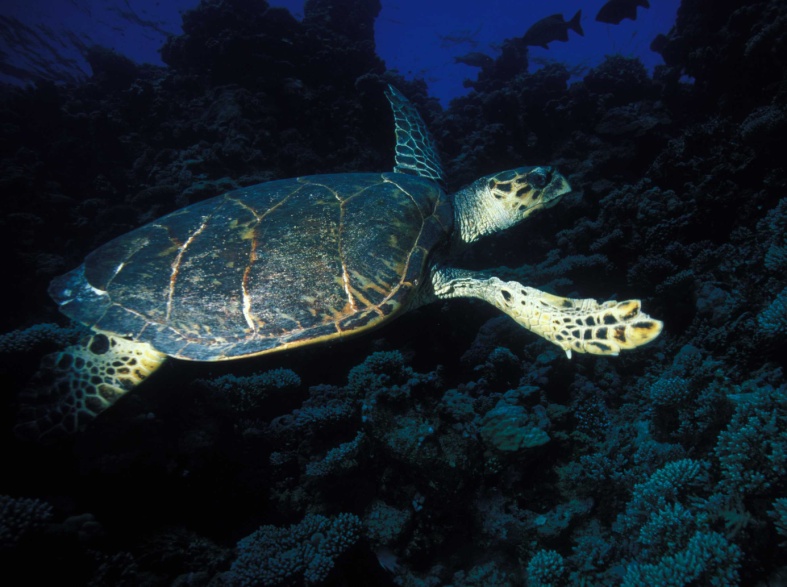 caractéristiques
Vertébrés Tétrapodes recouverts d'une couche épithéliale kératinisée : les écailles. 
Groupe archaïque en régression
Développement des œufs indépendant du milieu aquatique
3 formes
serpentiformes (pas de patte).
chéloniformes (tortues).
lacertiformes (lézards, crocodiles, ...).
Le corps
Écailles de formes et de disposition variées caractéristiques des espèces.
Chez les tortues, écailles doublées de plaques osseuses : carapace 
Phénomènes de mue.
La respiration
Présence de poumon primitifs
Alimentation
Pas de dent chez les tortues (bec).
Dents à venin chez les serpents.
Souvent carnivores
La reproduction
Sexes séparés.
Femelles plus grandes que les mâles chez les tortues et les serpents.
Ovipares (pontes enfouies) ou Ovovivipares (serpents).
Espèces marines ou amphibies
7 tortues
1 crocodile
1 lézard
71 serpents
Merci de votre attention
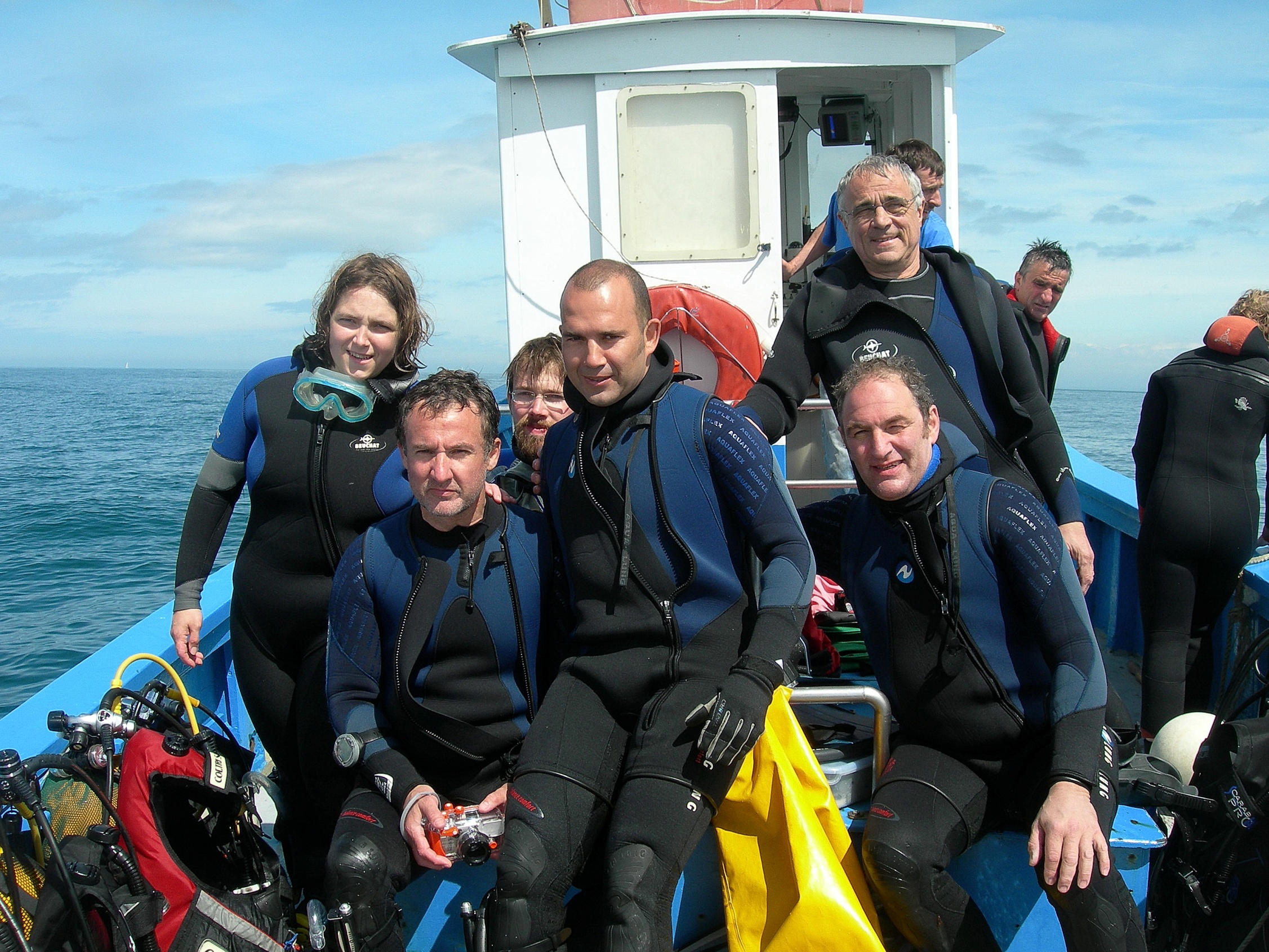 St-Cast 2006
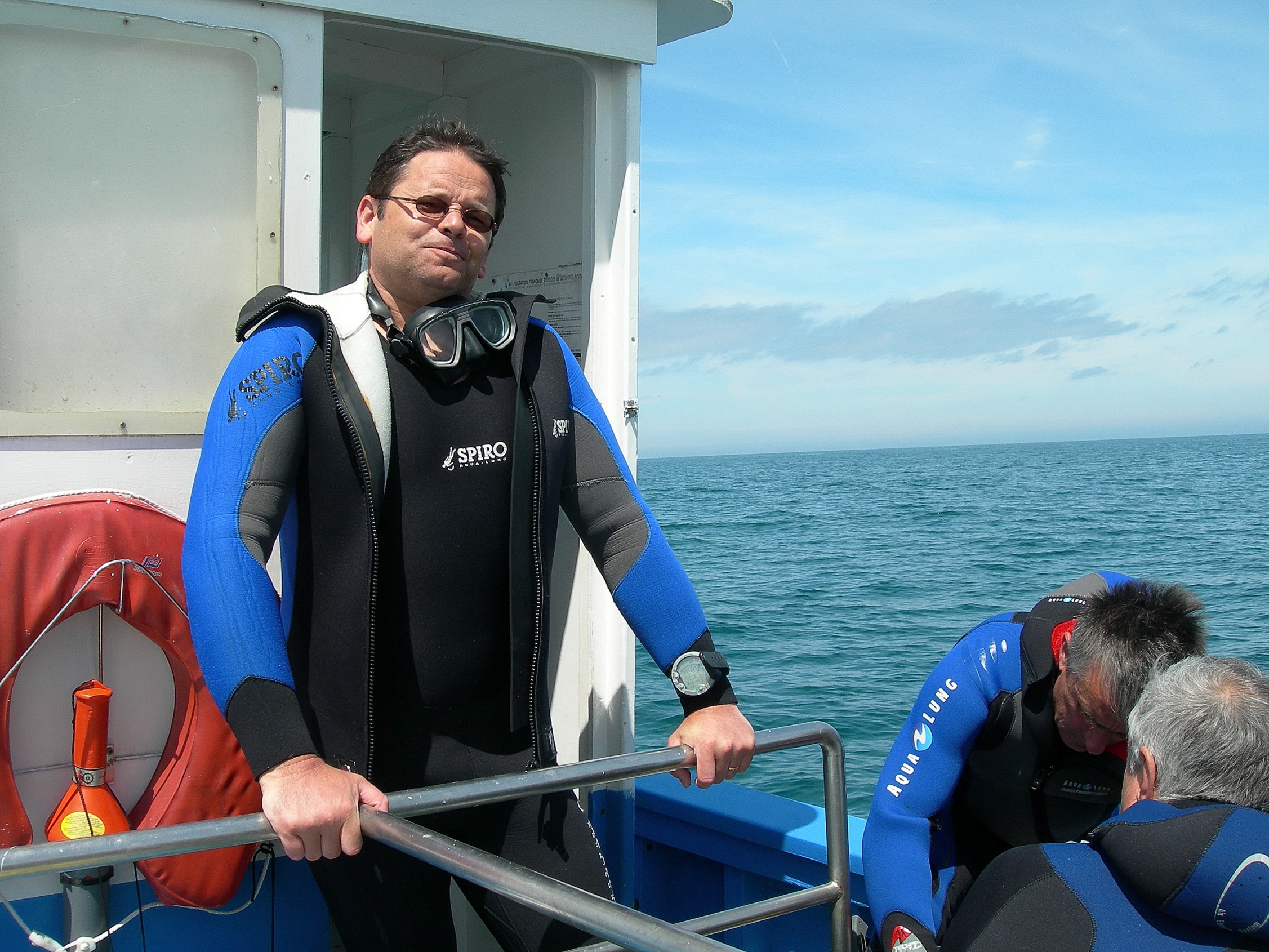 St-Cast 2006
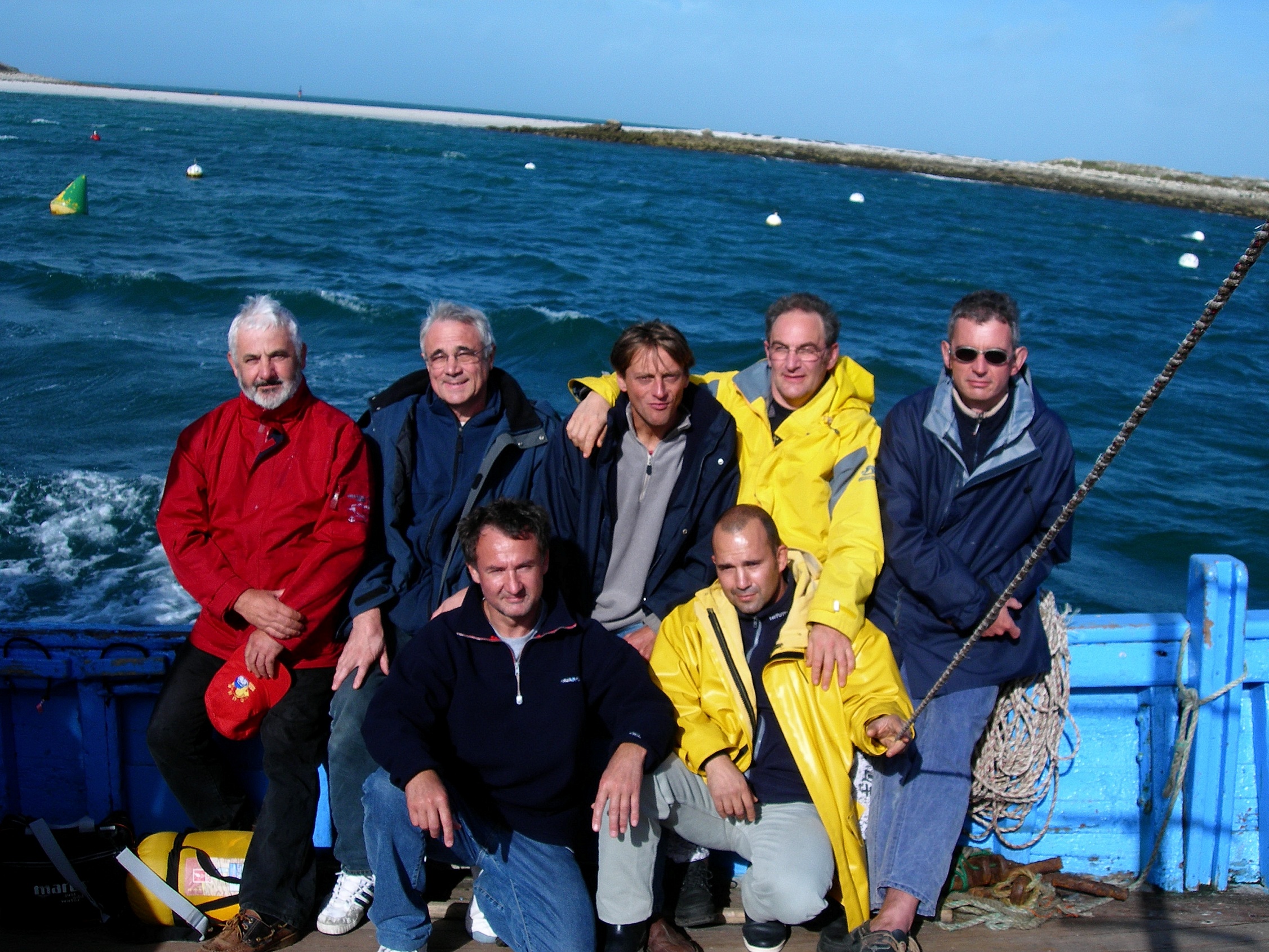 Glénan 2006
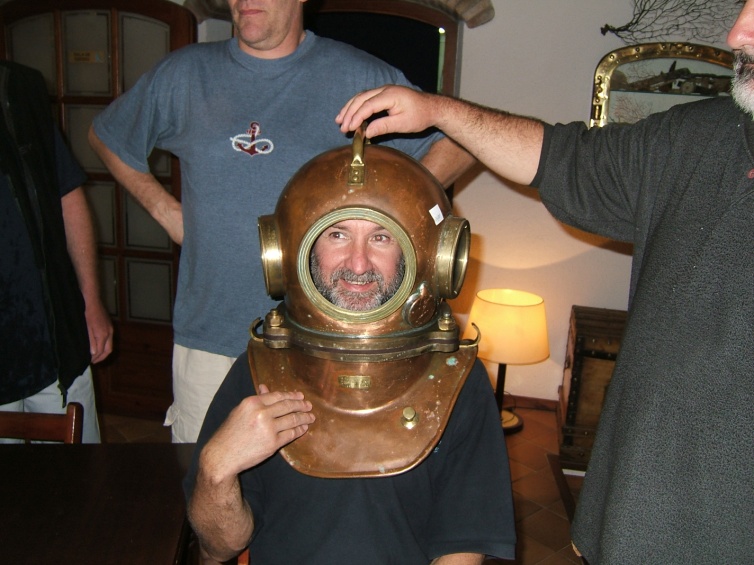 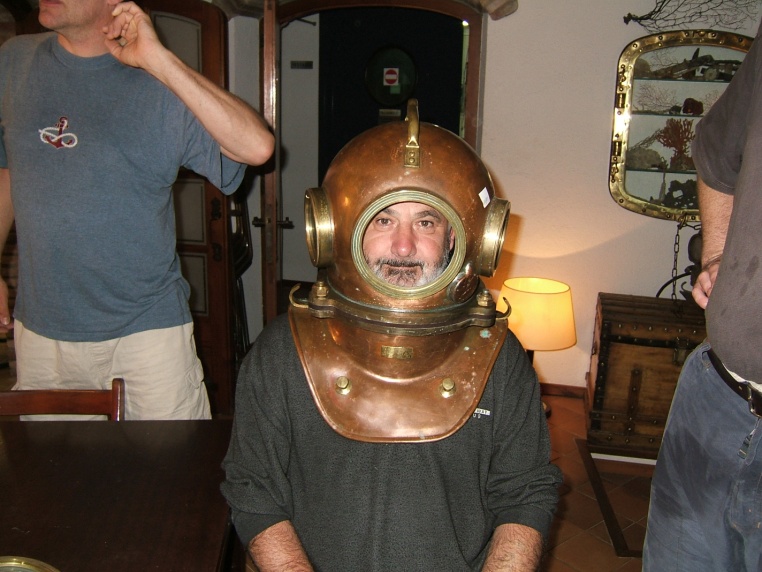 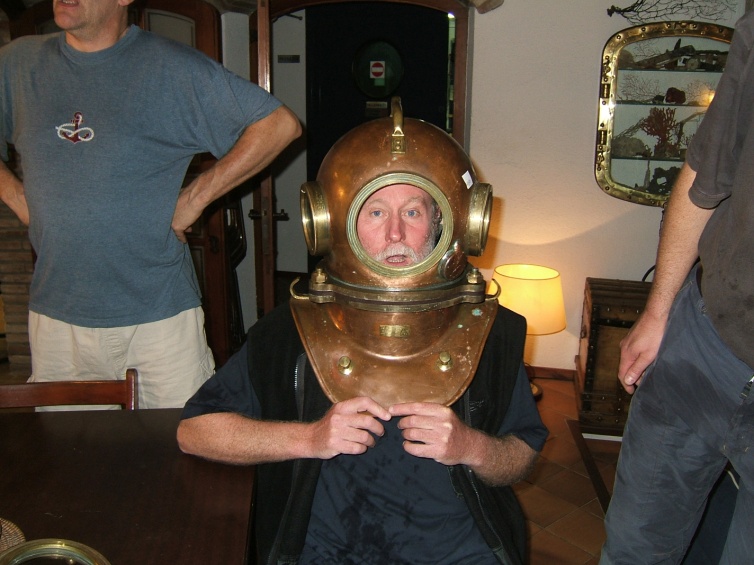 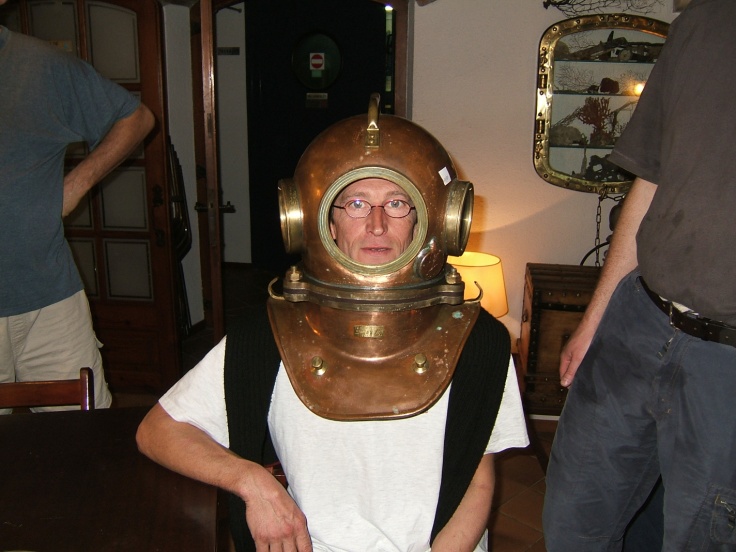 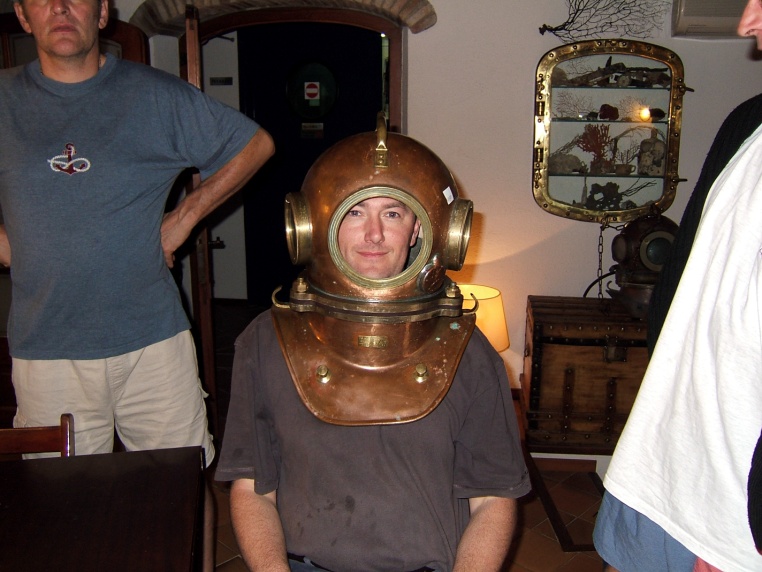 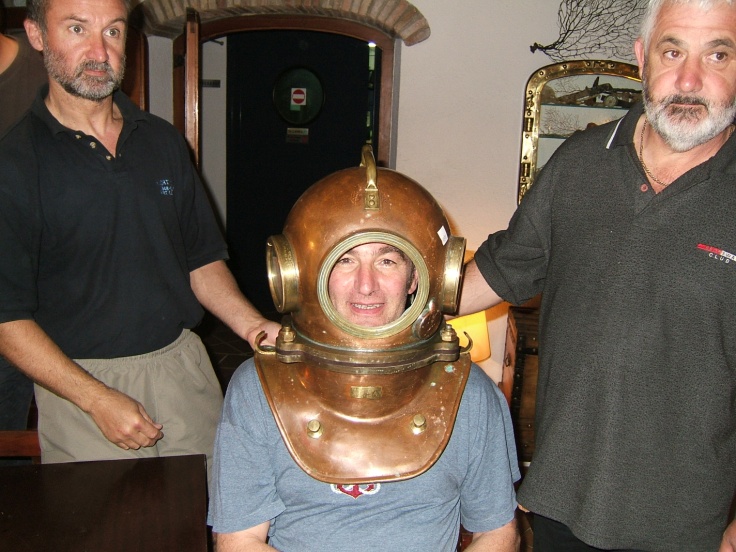 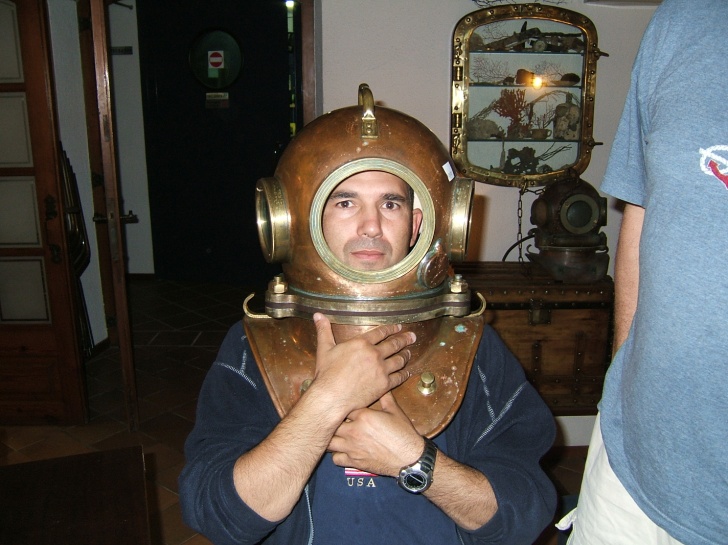 Espagne 2005